HEPScore and the
HEP Benchmark Suite:
Sustainable Computing in High-Energy Physics, a toolkit to support decision making
G. Menéndez Borge (CERN)
on behalf of
HEPiX Benchmarking WG
ISGC 2024
28 Mars 2024
‹#›
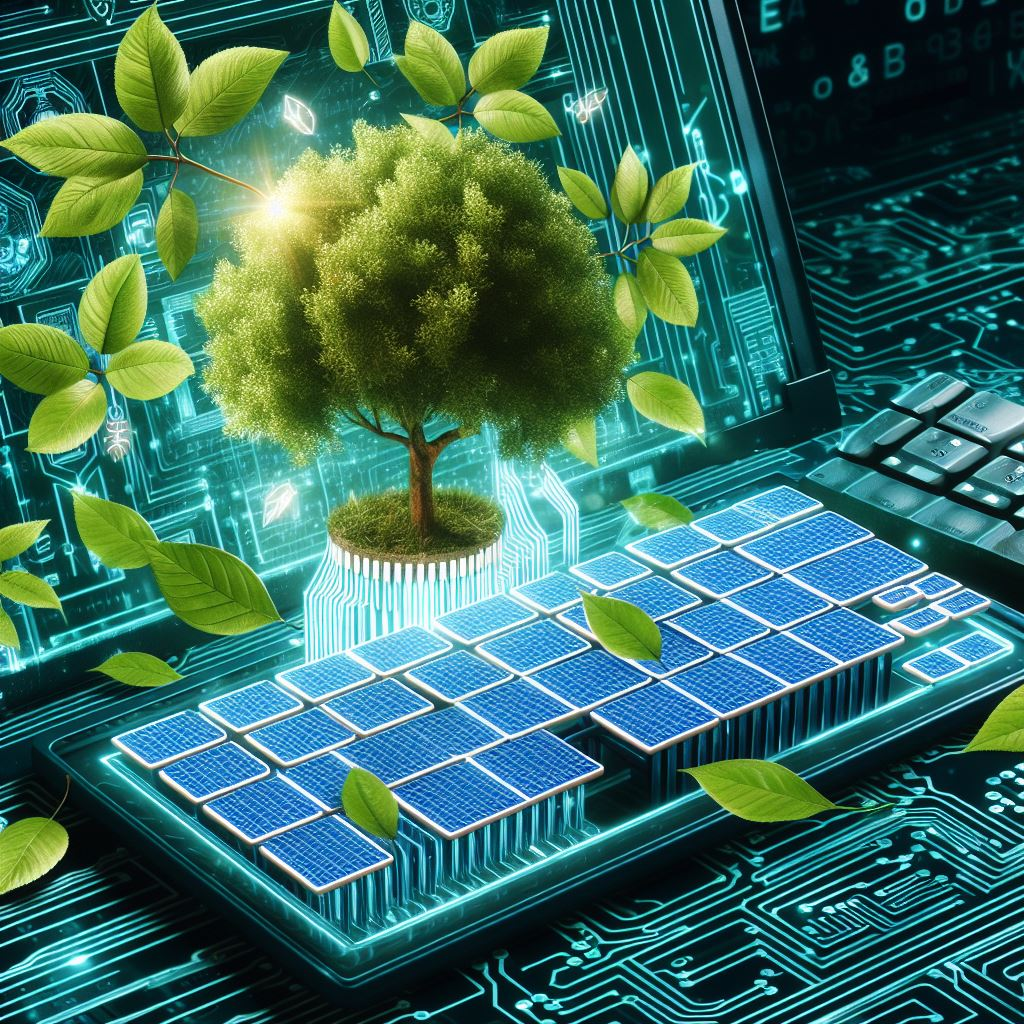 Sustainable computing in HEP
Sustainable computing is the
design
development
use
disposal
of computing systems in an environmentally sustainable manner.

The usage is the stage that varies the most per field
How to minimize the energy consumption without sacrificing performance in HEP?
‹#›
[Speaker Notes: What makes WLCG special is:
that the datacenters that compose it are
independent
federated
	A high-speed network between sites makes the size of the data not an issue
		Tier 0 & 1 have a dedicated 10 Gbit/s (or higher for T1s)


Performance studies removed due to lack of space
more info on the scale https://home.cern/science/computing/grid
de-facto recognised currency to value resources

Used for:
Site pledges
Accounting reports
Procurement procedures]
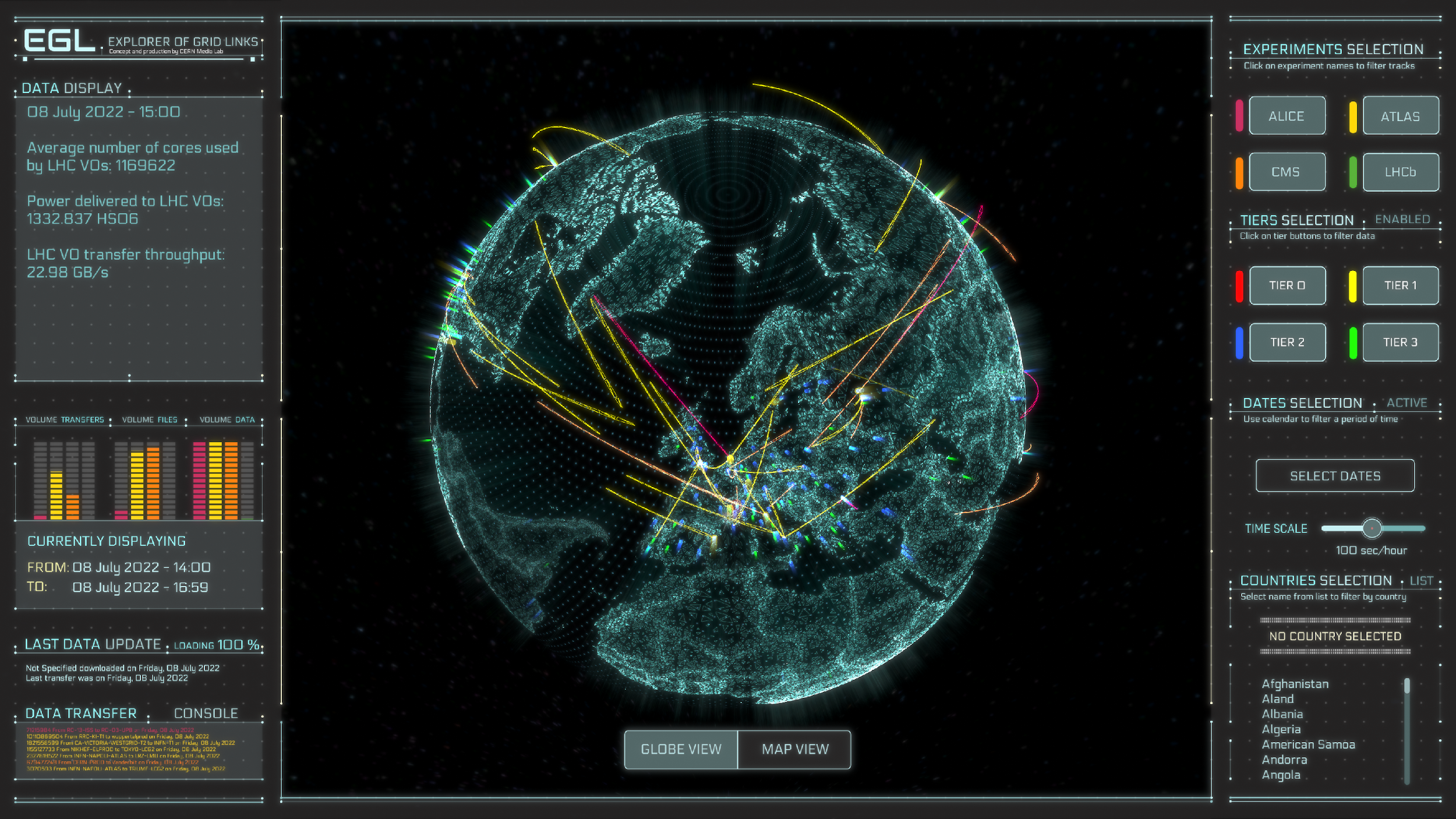 WLCG Benchmarking
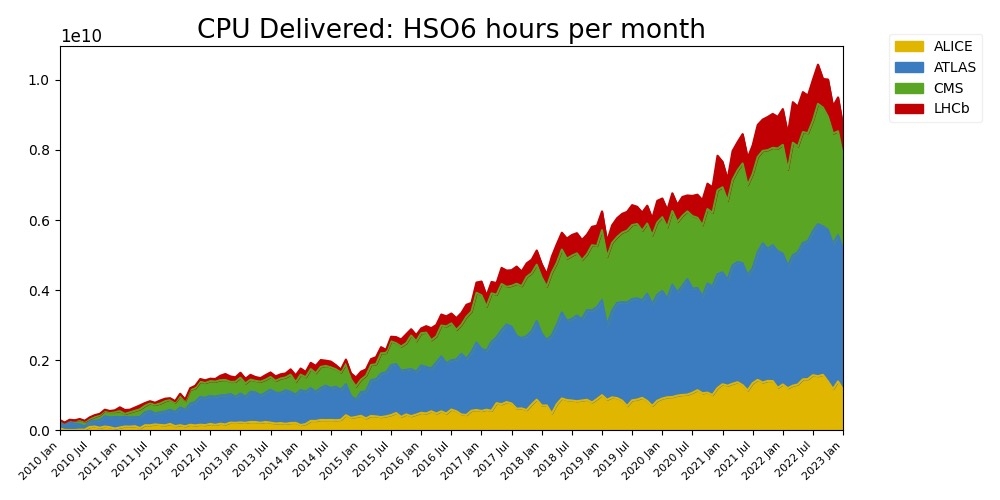 Massive scale
~ 170 data centers
~1.4 million CPU cores
1.5 exabytes of storage
CPU benchmarking plays a central role in the WLCG
WLCG's resource-sharing model based on it
Core counts are normalized to their effectiveperformance using a benchmark scale
Since 2009, based on HEP-SPEC2006 (HS06)
De facto recognized as a currency to value resources
credits A. Sciabà
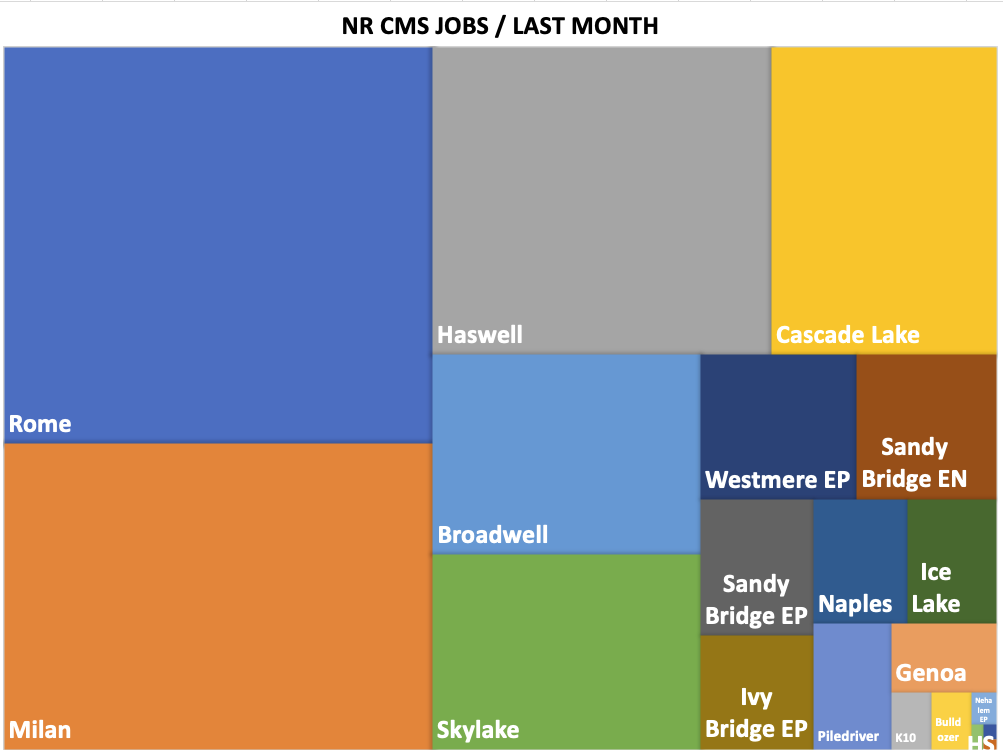 ‹#›
[Speaker Notes: What makes WLCG special is:
that the datacenters that compose it are
independent
federated
	A high-speed network between sites makes the size of the data not an issue
		Tier 0 & 1 have a dedicated 10 Gbit/s (or higher for T1s)


Performance studies removed due to lack of space
more info on the scale https://home.cern/science/computing/grid
de-facto recognised currency to value resources

Used for:
Site pledges
Accounting reports
Procurement procedures]
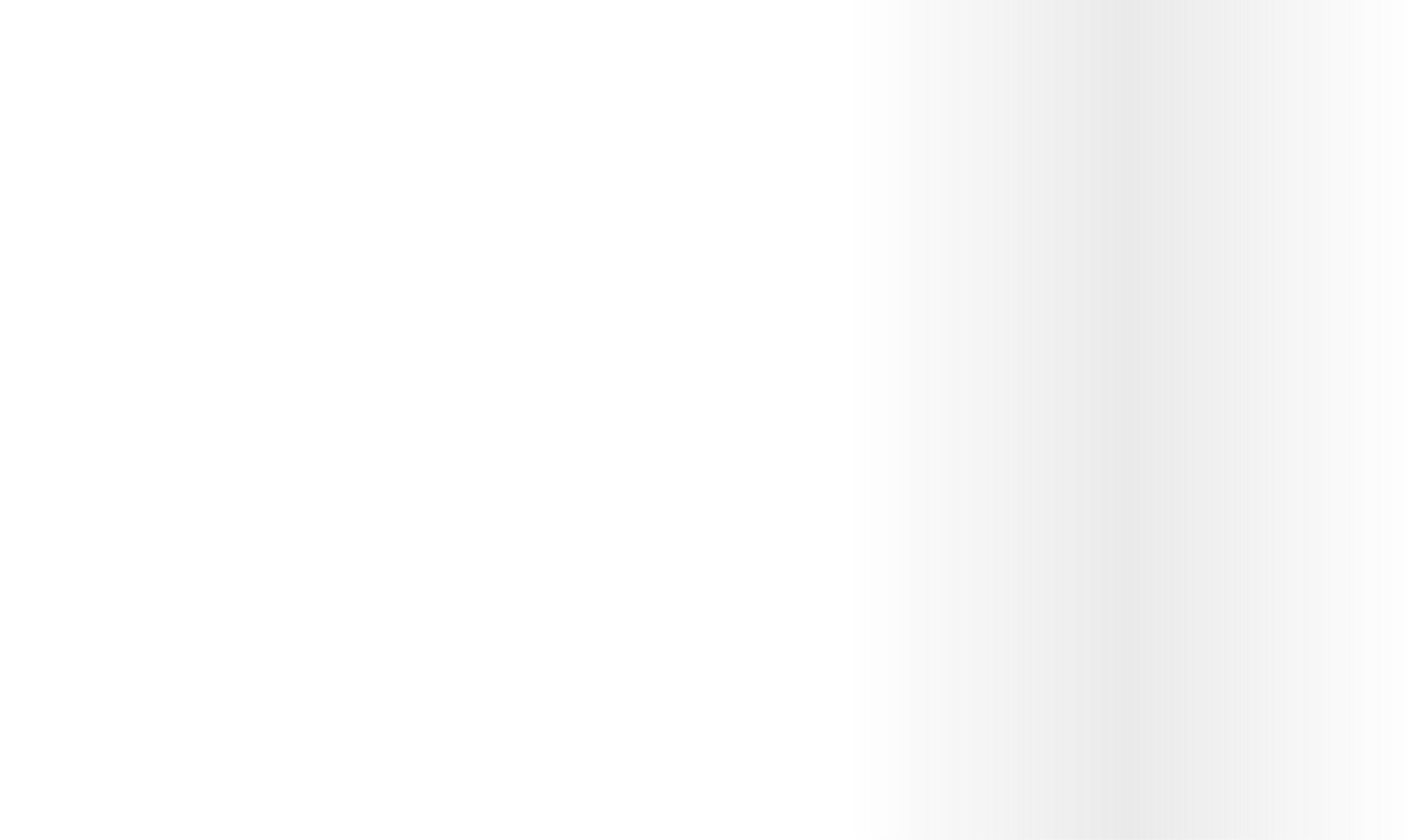 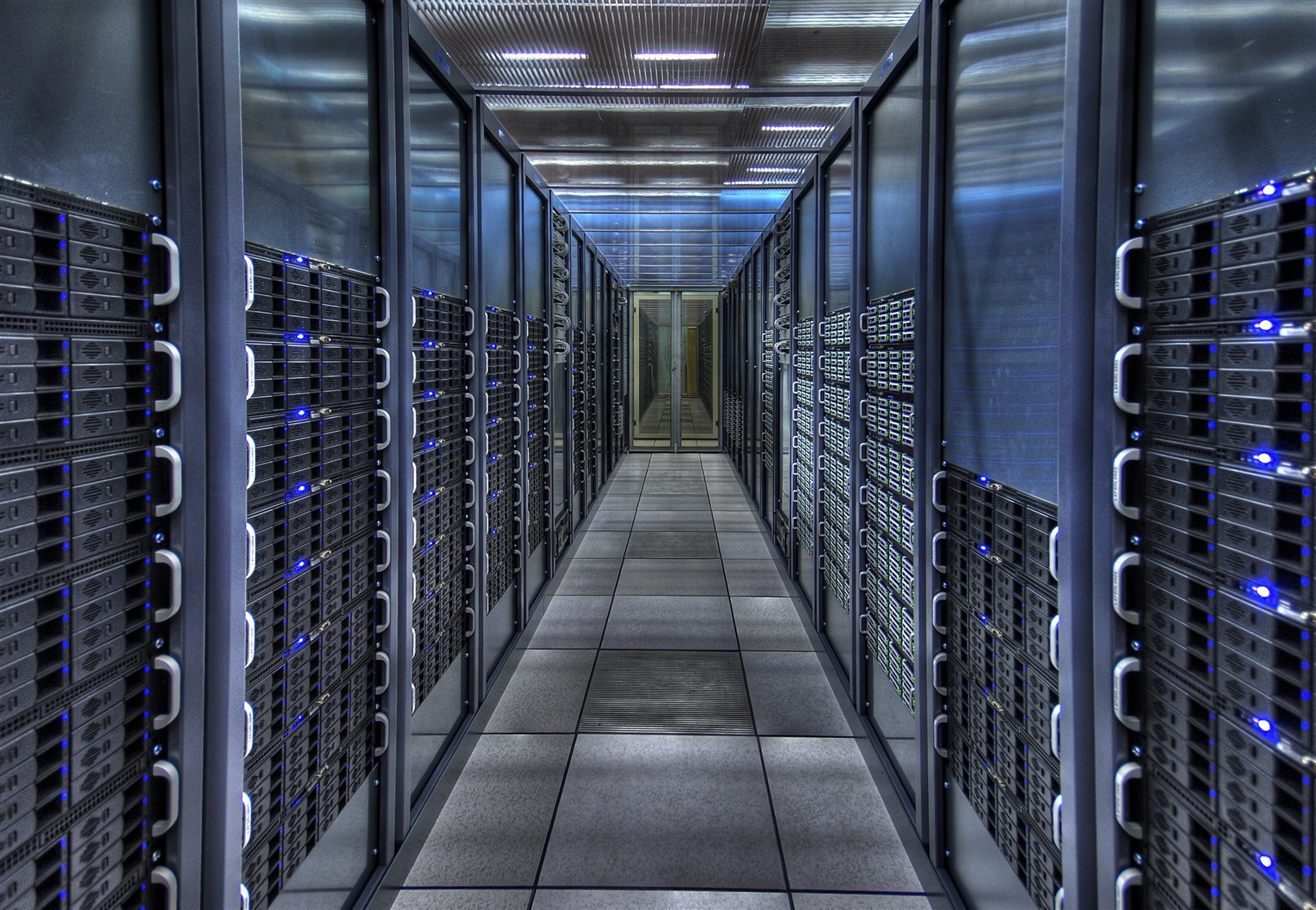 Need for evolution
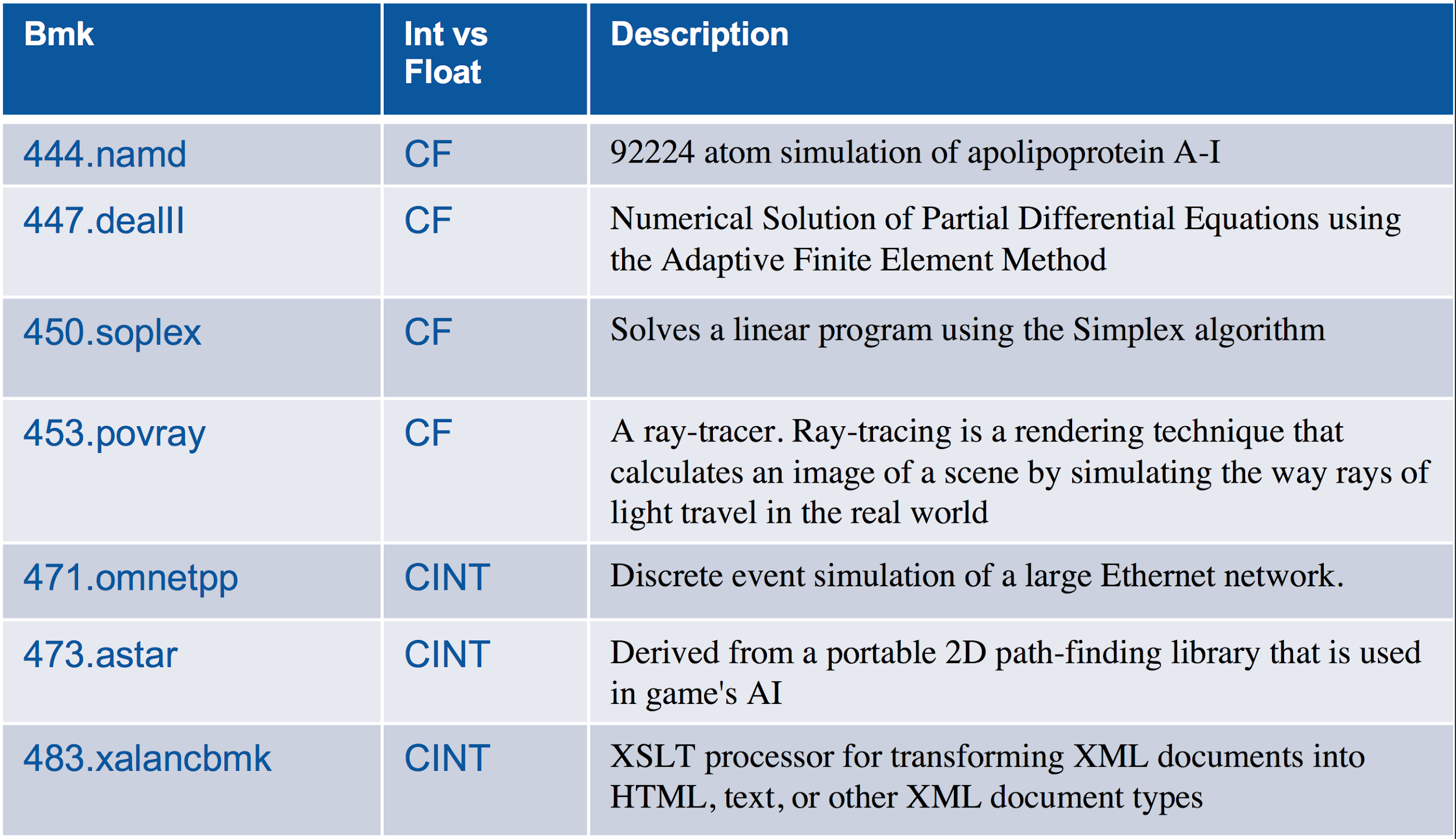 HEP-SPEC06
Based on SPEC CPU® 2006
Proprietary industry standard
Not officially supported since 2018!
None of the applications is an event-baseddetector, simulation or reconstruction
Existing benchmarks are lacking:
Not representative enough of HEP nowadays
Not field-specific (HEP)
Desire to address more architectures, GPUs, vectorization…
Need for a new benchmark arises
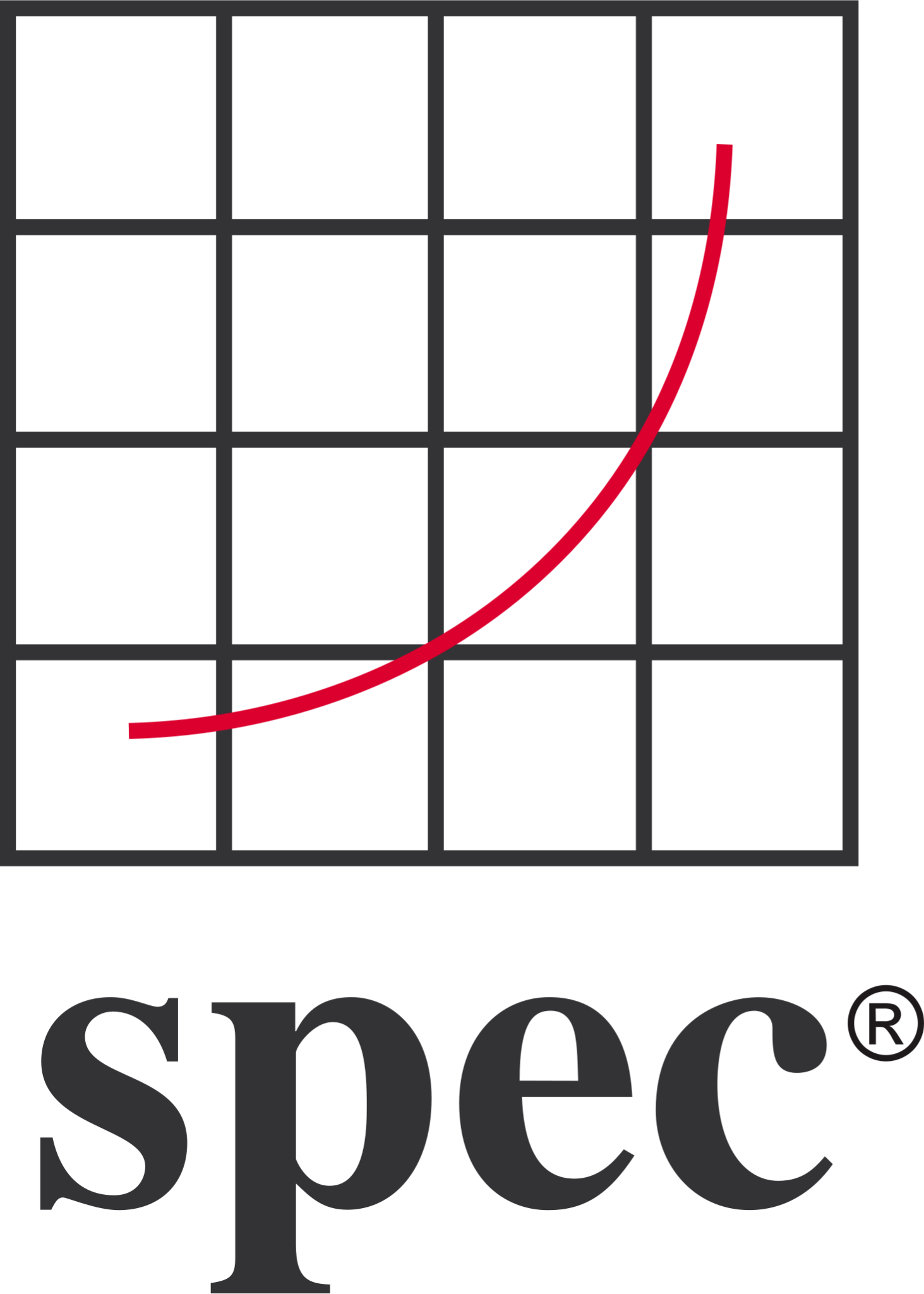 ‹#›
[Speaker Notes: HS06 is a suite of 7 C++ applications
	None of the applications is an event-based detector simulation or reconstruction 
Subset of SPEC CPU® 2006 benchmark 
SPEC's industry-standardized

Need for a new benchmark arises
Scale like HEP applications
Multi-threading
Vectorization
GPUs

Highlight that SPEC06 isn't supported anymore, but hepspec is
put the logo on the line that refers to spec's deprecation

HS06 doesn't reflect how our applications behave]
HEPScore
A new High-Energy-Physics-specific benchmarking framework
Conceived to run physics workloads [1]
Free & Open Source
Configurable
Workloads to be run
Overall score calculation
Repetitions
Retries
Container executor
New architecture support (ARM)
GPU support
Useful metadata on top of performance
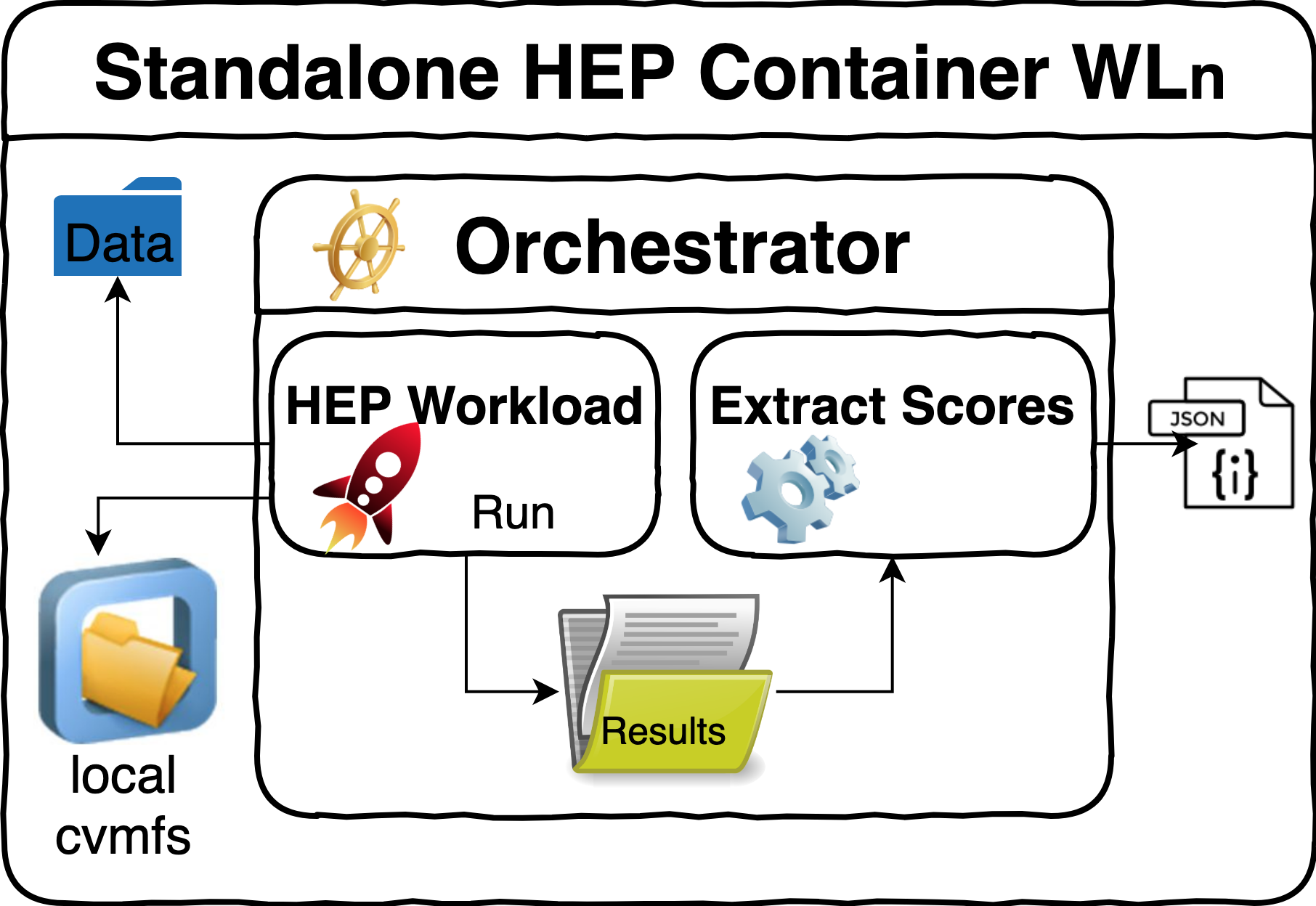 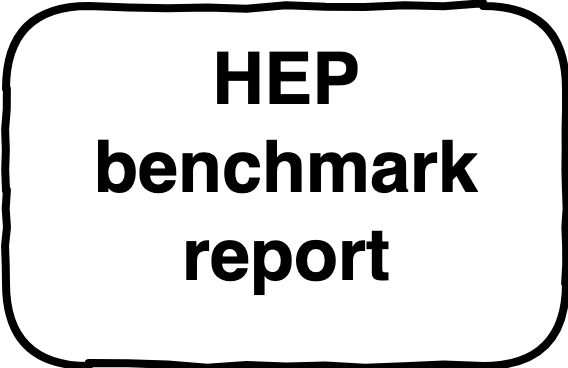 HEPScore
Report
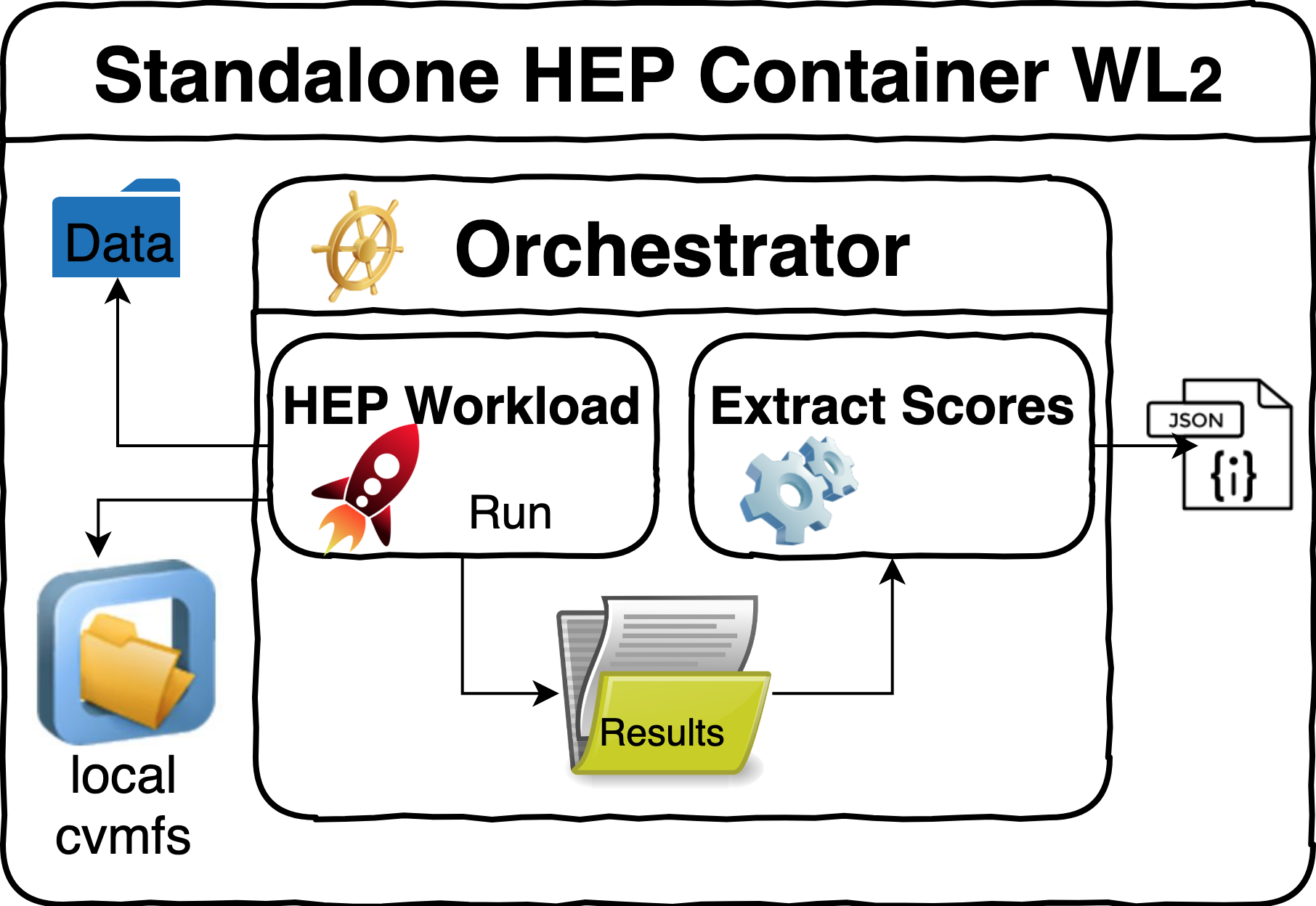 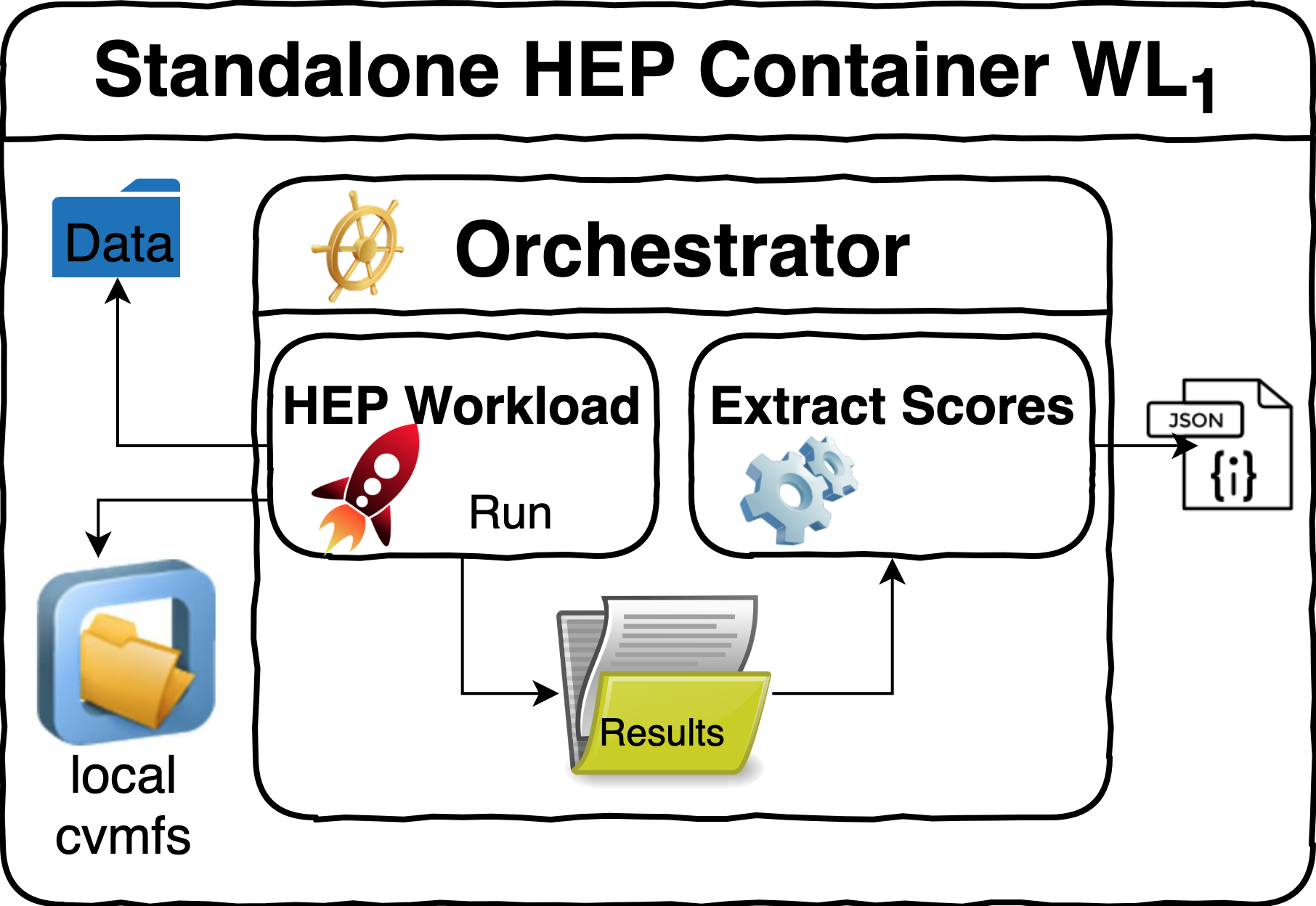 ‹#›
[Speaker Notes: Things you can configure from a Workload
results_file: atlas-sim_mt-ma_summary.json
ref_scores:
sim: 1
weight: 1.0
version: v2.0_aarch64
args:
threads: 4
events: 5
—-----------------------------------
DOMENICO

we have created a benchmark with the applications from the experiments
we have representatives from other computing infrastructures
you could create a WL in a container and add it to the]
HEPScore Definition
Similar functional definition of HS06:
Set of reference workloads (WLs)
Measure of performance per WL (mi): work done in unit of time
Reference server (ref)
The score S of a server (srv) is defined as the geometric mean of the speedfactors xi(srv,ref) = mi(srv)/mi(ref) respect to the reference server
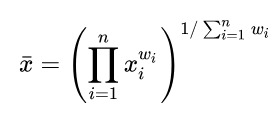 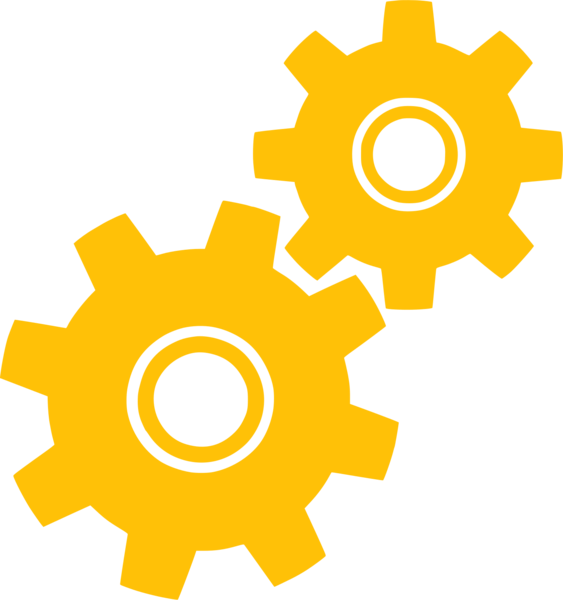 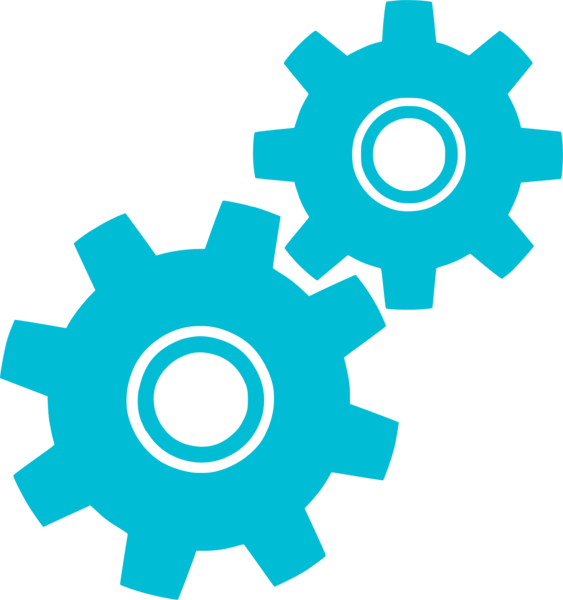 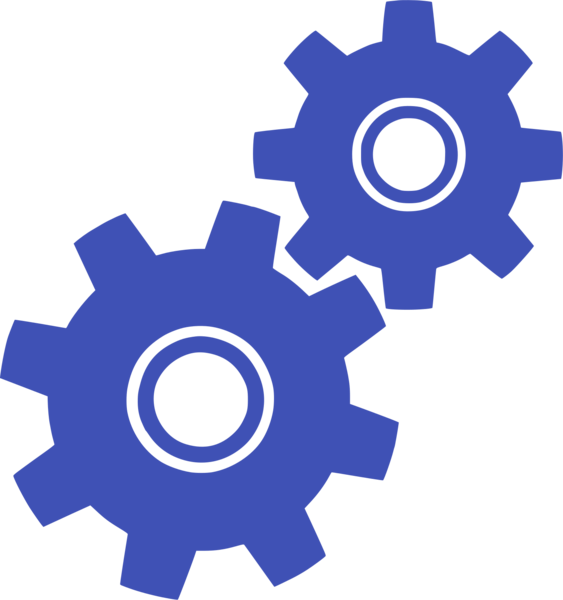 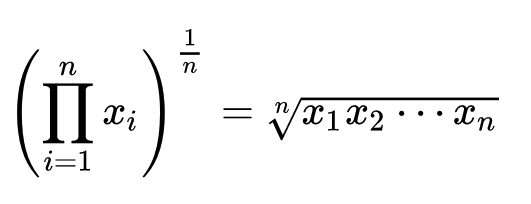 Ref. Srv
"File:201912 Rack-optimised servers.svg" by DataBase Center for Life Science (DBCLS) is licensed under CC BY 4.0
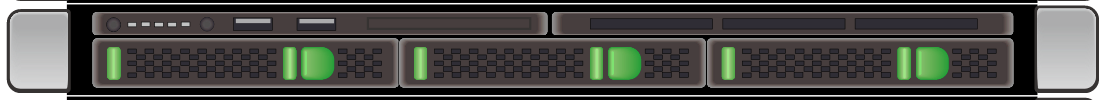 Srv A
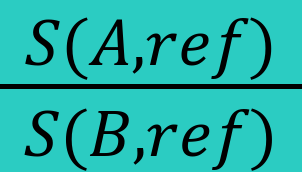 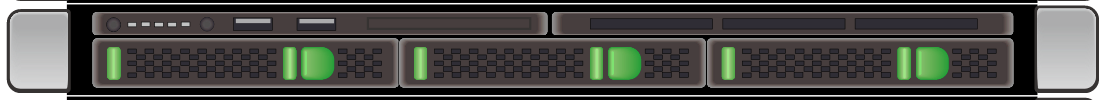 Srv B
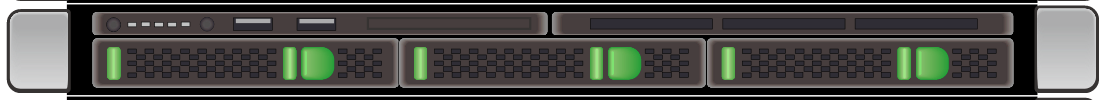 ‹#›
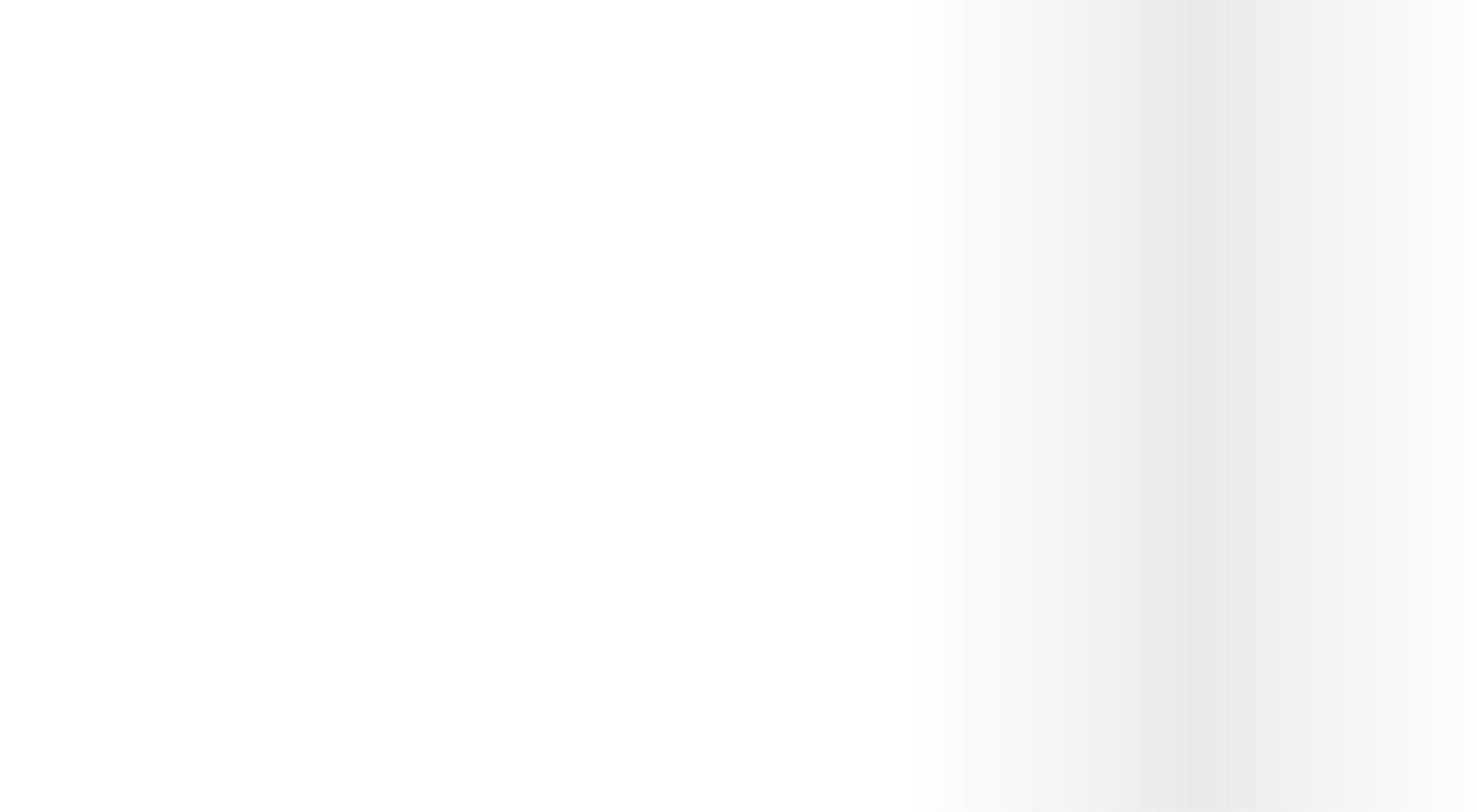 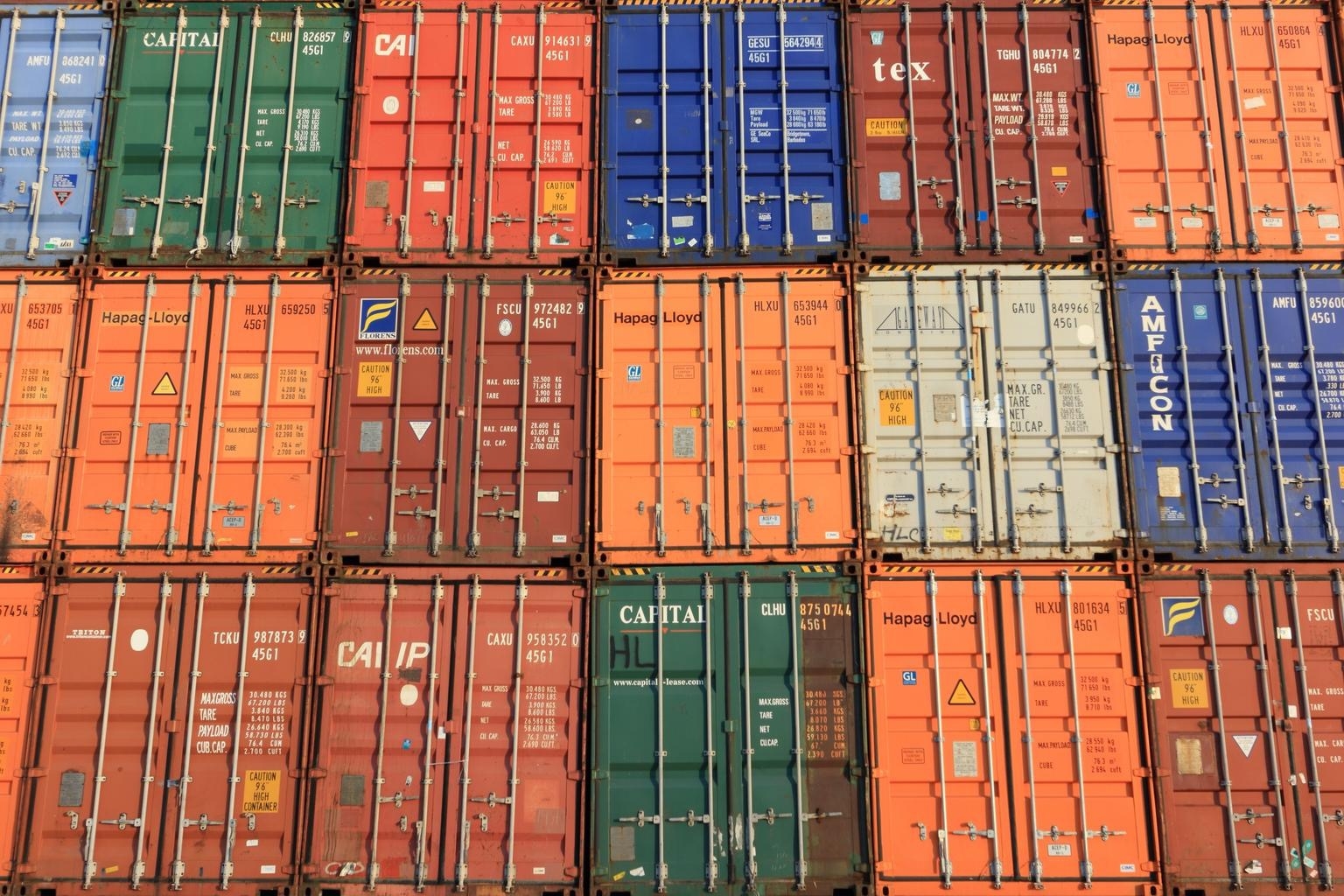 HEP Workloads
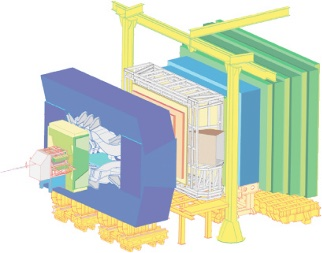 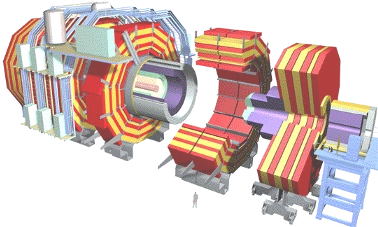 Create, maintain and execute workloads from HEP experiments
+30 workloads
7 experiments
Workload requirements:
Remote-access independent
Consistency (CLI, reporting structure, logging)
Portable
Reproducible results
Shipped in standalone containers
Support Docker & Apptainer (previously Singularity)
Any scientific field could create their own workloads!
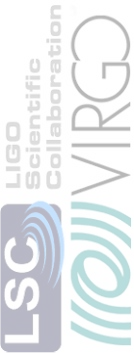 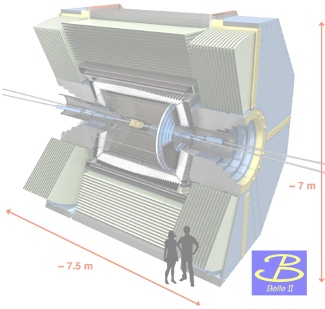 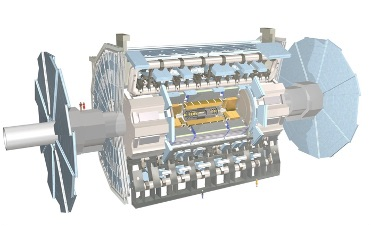 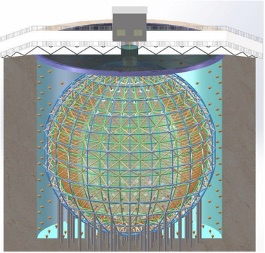 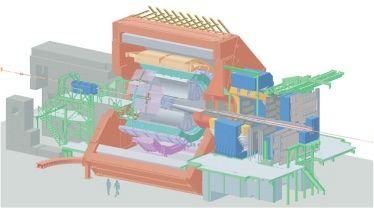 ‹#›
[Speaker Notes: +30 workloads is taking into account versions, actually they are way less
containers encapsulating all and only the dependencies needed to run the benchmarks: they are self-contained
don't say benchmark instead of workload, people could get confused
—-----------------------------------
DOMENICO

you could create a WL in a container and add it to the]
The HEP Benchmark Suite
Toolkit to orchestrate different benchmarks in one application
Built in a modular fashion
Benchmarks
Plugins
Takes care of:
Configuration
Data collection
Data validation
Optional publication to the WLCG benchmarking monitoring infrastructure
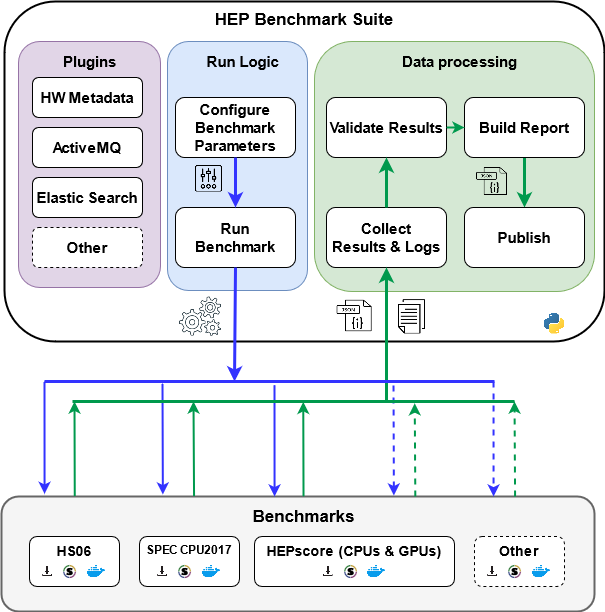 ‹#›
[Speaker Notes: put optional publication in one line]
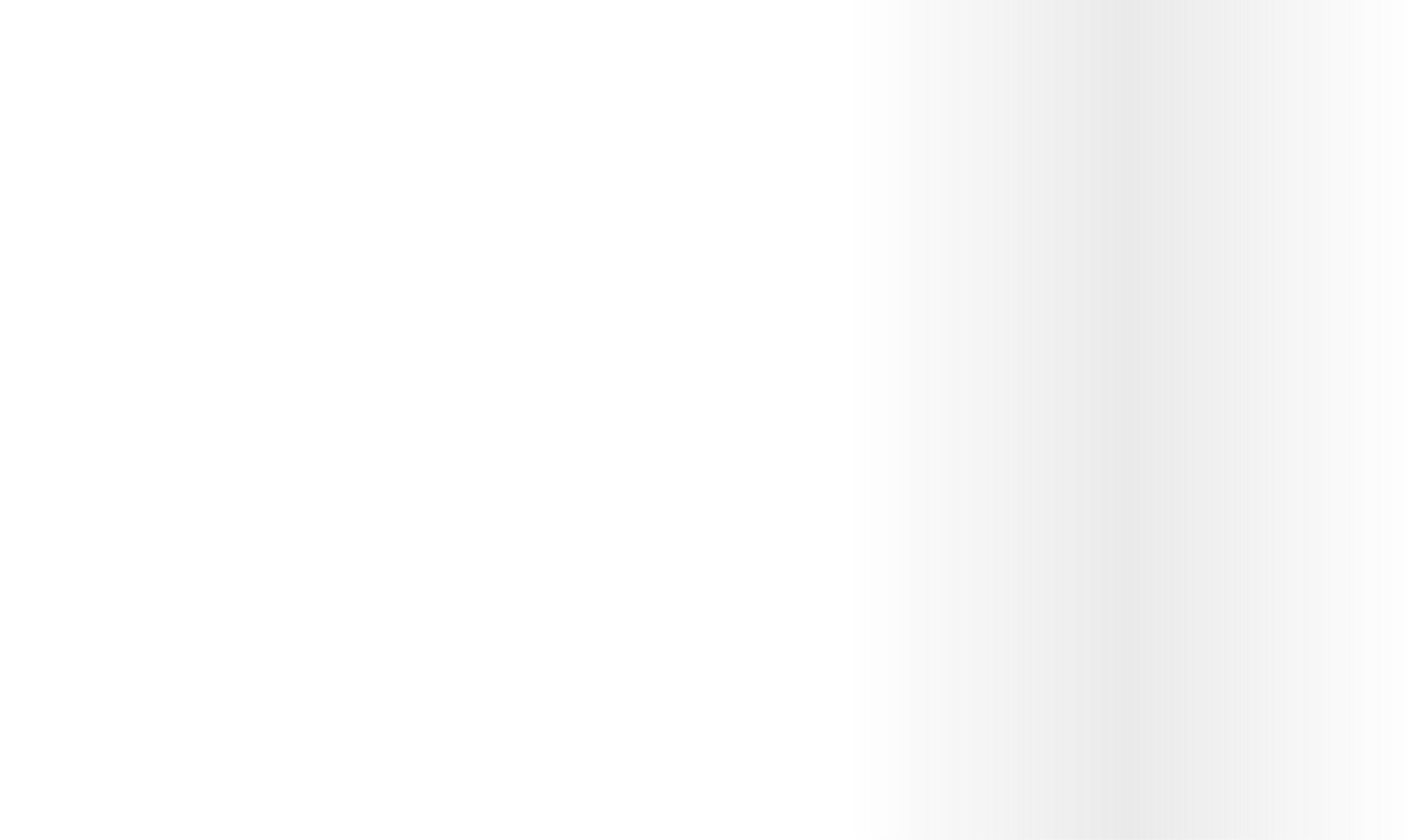 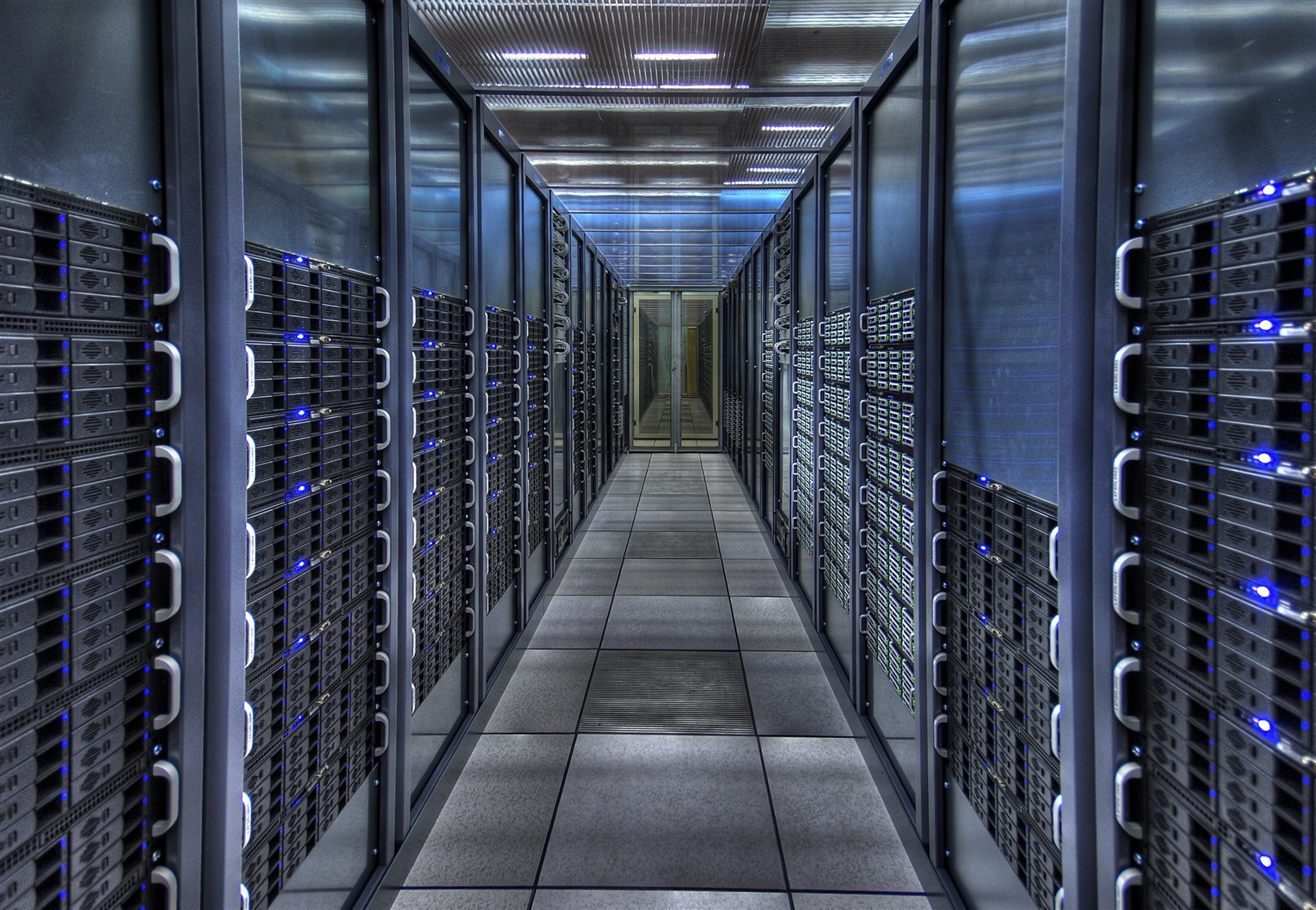 HEPScore23
The official HEPScore configuration
Composed by 7 Workloads from 5 experiments
More field-specific than its predecessor, HS06
Better represents HEP performance
Extended support
New architectures (ARM)
GPU ready
Free & open source
Adopted officially on April 1, 2023, by WLCG
Useful metadata on top of performance
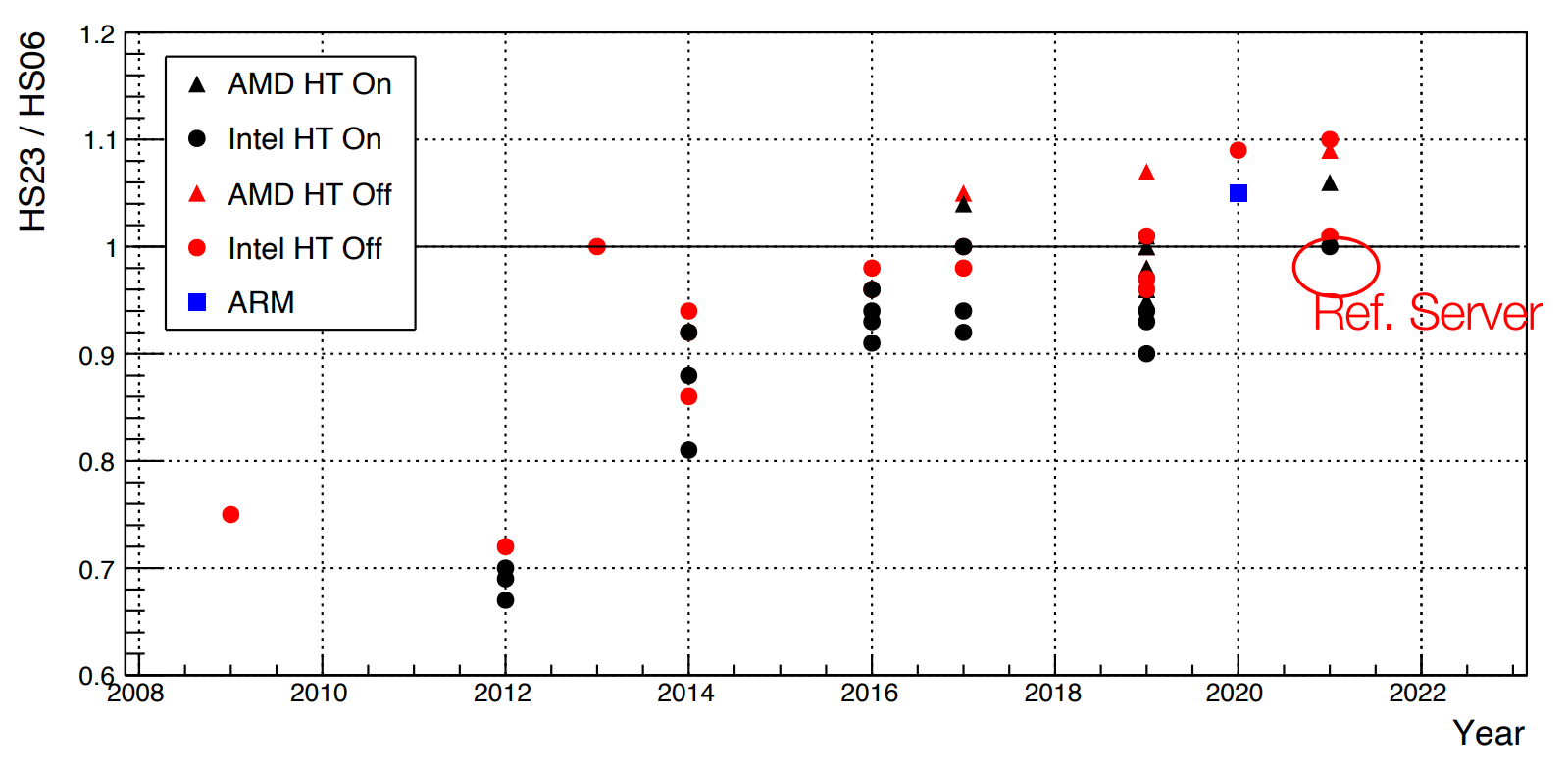 ‹#›
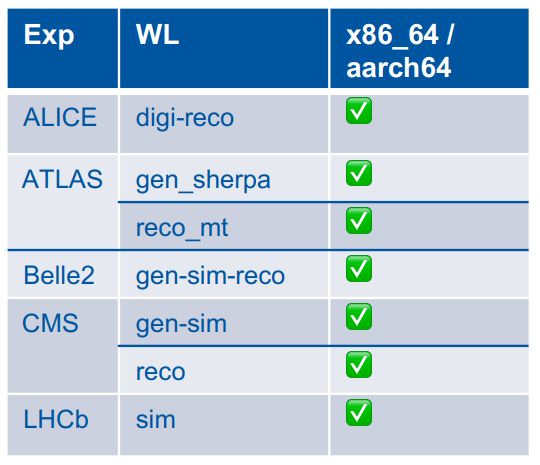 [Speaker Notes: HS23 is normalized to HS06 on the reference machine 
to allow for smooth transition of tables and plots

Sites are encouraged to run HS23 only for new hardware
Capacity deployed before 2023 can still be reported in HS06 score
Avoid changes in pledged vs delivered resources


GPUs are not used rn bc the experiments don´t use them as of rn, but when they do, HEPScore is ready to run workloads that use GPUs
HEPScore 23 is all lhc + belle 2
Add the plot from Domenico's presentation on Wednesday!!!]
Plugins
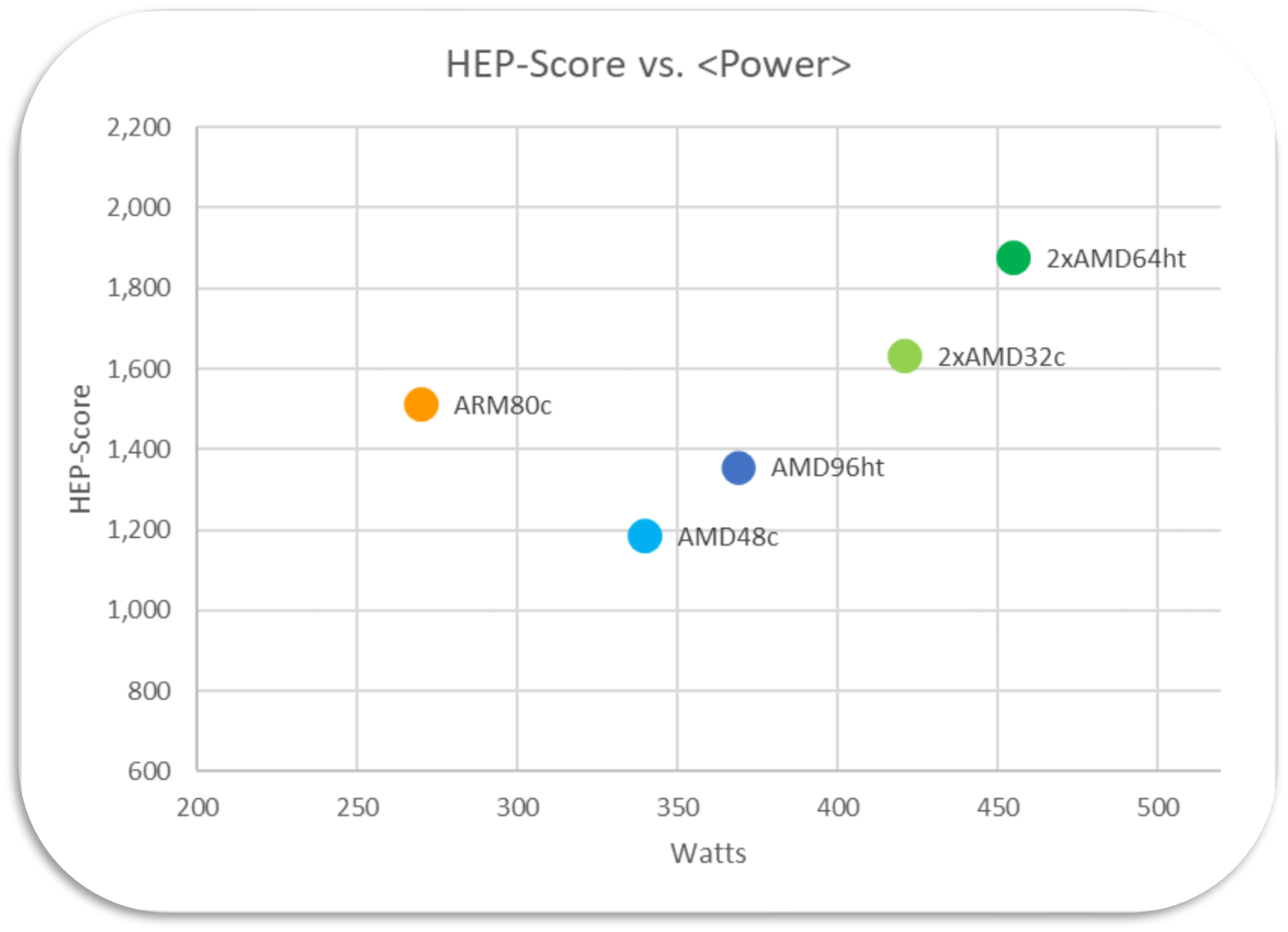 Fine-grain plugins:
General
Hardware
Software
Time series
CPU frequency
GPU Power Consumption
General Power Consumption
Used Memory
Can be enabled independently
Allow for studies beyond pure score!
E.g. Which CPU performs better per watt?
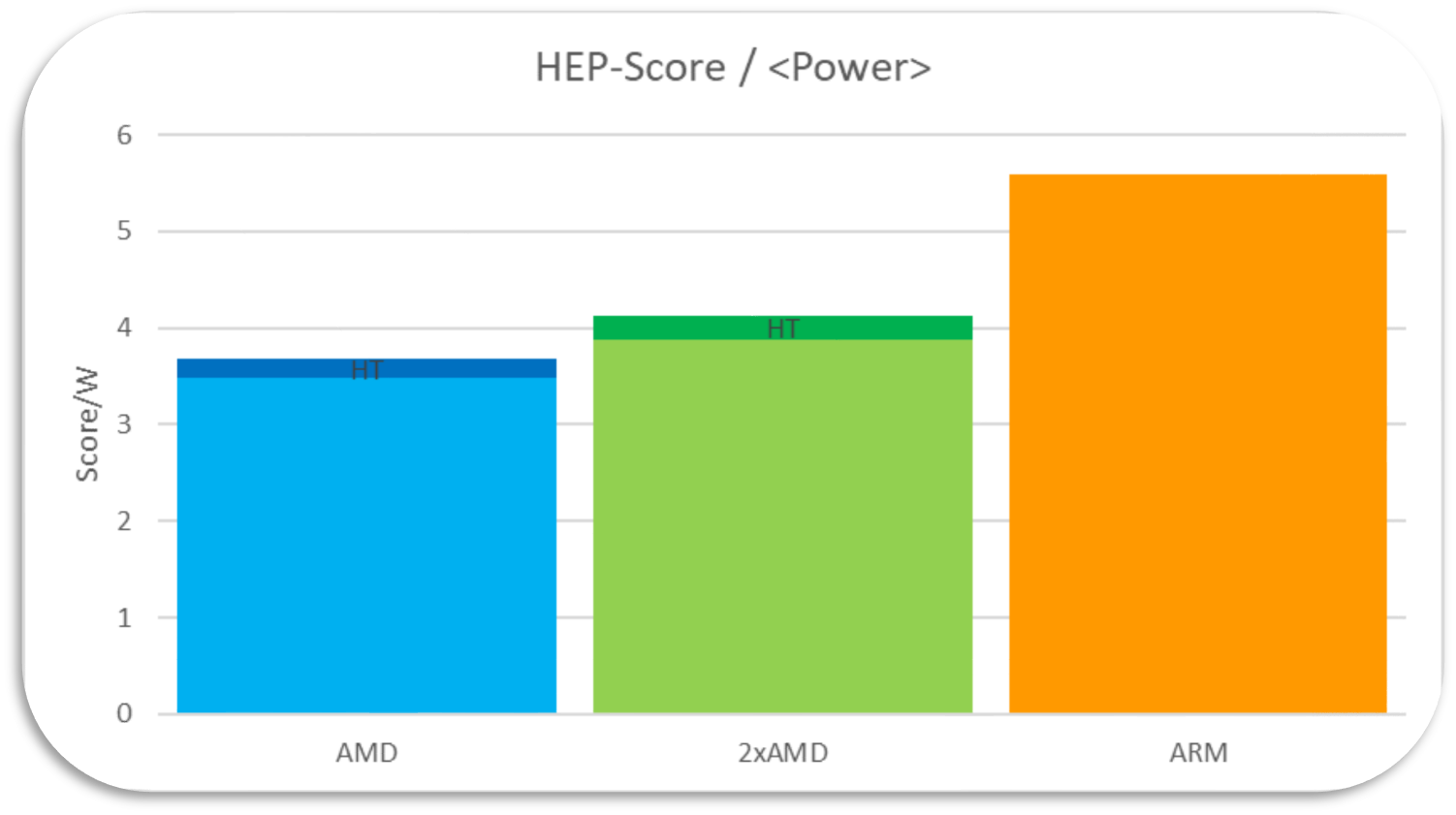 Plots from E. Simili et al. [2]
‹#›
Plugins: Implementation
Example: Plugin Configuration
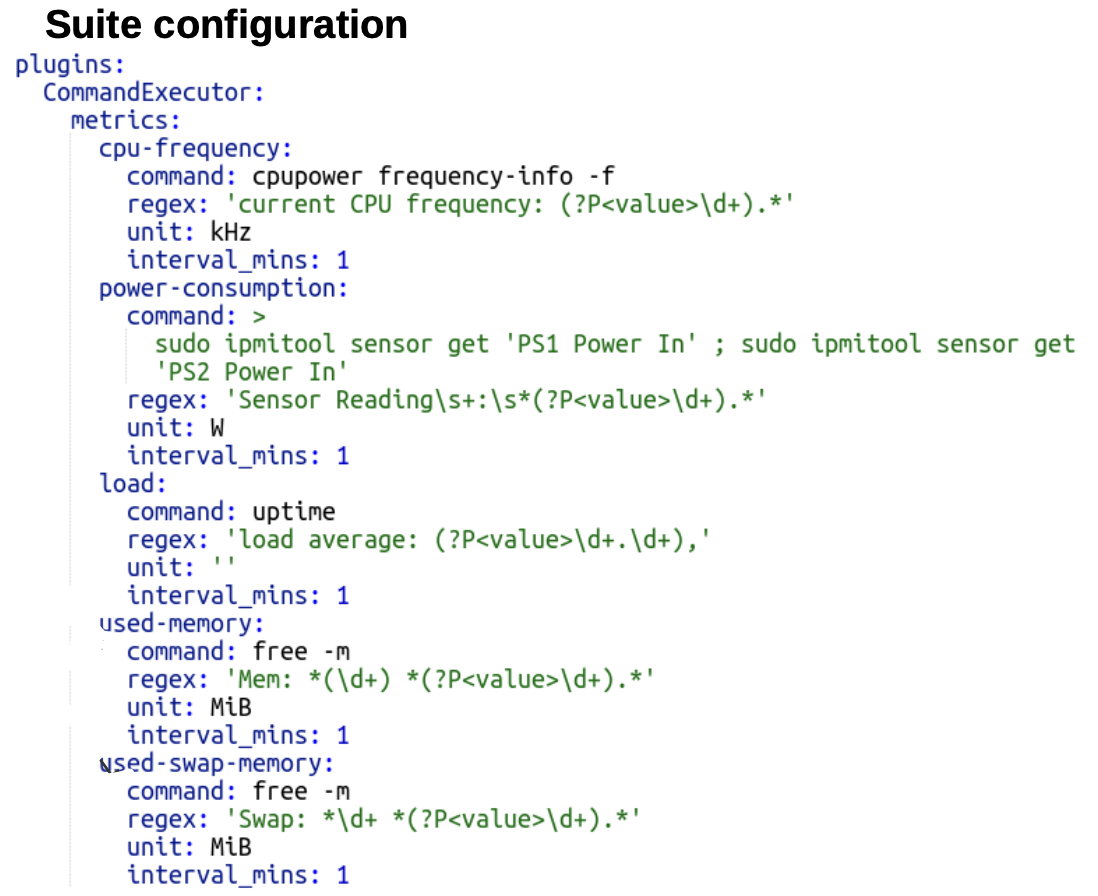 Suite plugins collect and report time-series metrics
Individual measurements for deep analysis
Aggregated statistics for visualization
Command-executor plugin available
Allows for new plugins just by changing config
No need to code!
Approach:
Run alongside benchmarks
Run before/after benchmark execution
Allows for comparison with the idle state
Available on versions 3.x (pre-release) of the Suite
Plugins’ Report
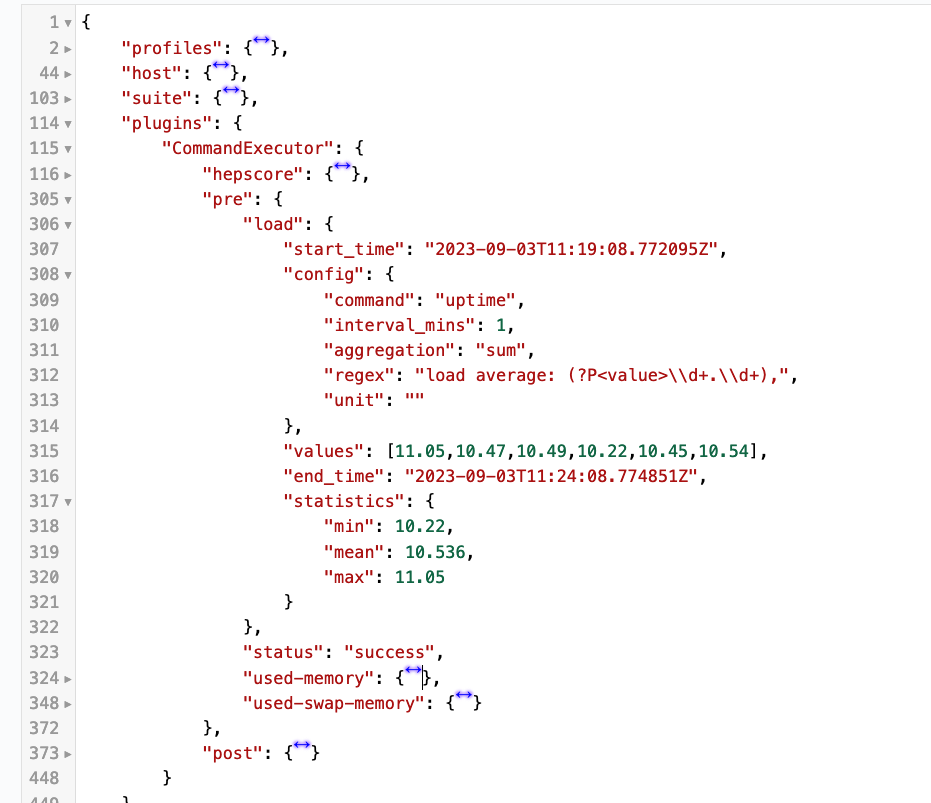 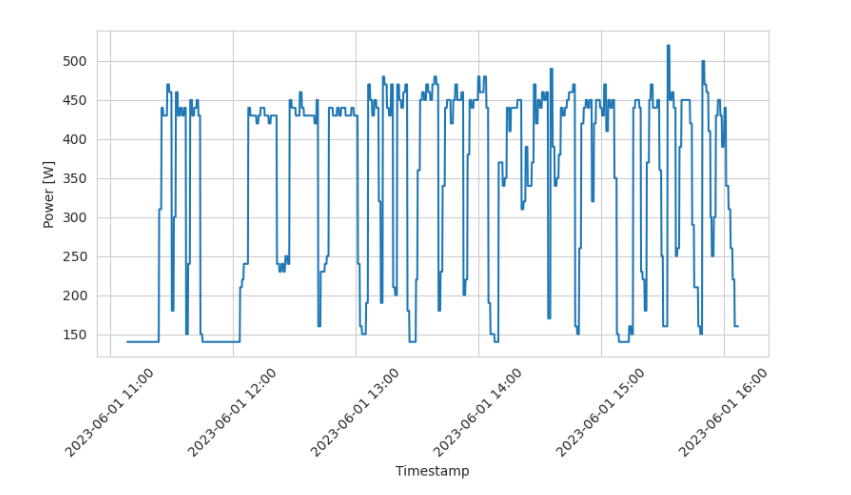 Retrieved time series from stored data
‹#›
[Speaker Notes: Mention the in the last chart we have plotted the power consumption vs time while running a benchmark
also that the idle state before and after is to establish a base line]
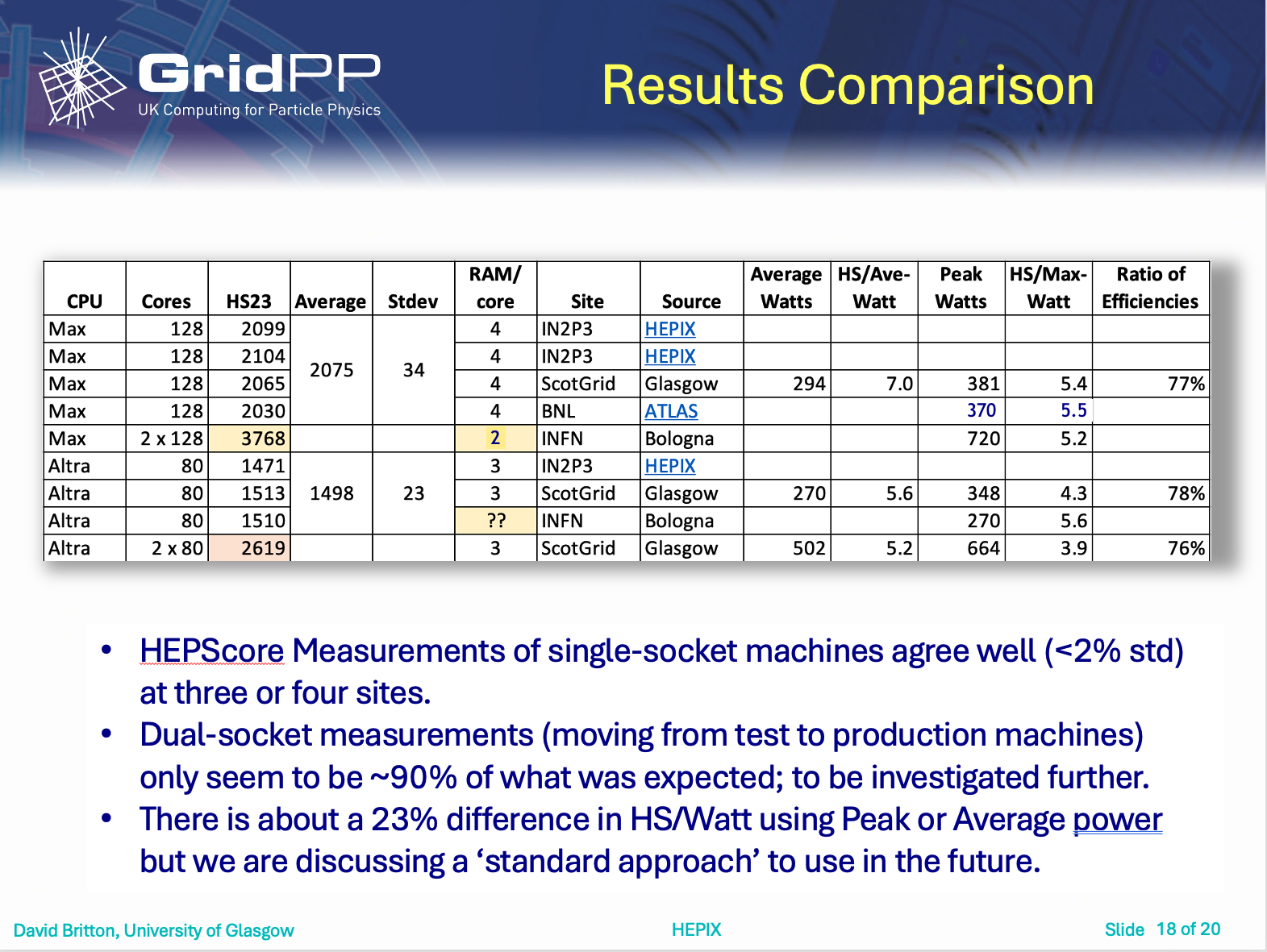 Energy vs. Performance studies
Increasing interest in environmental impact
Initiatives ongoing to measure Performance/Watt
Performance ⬄ Benchmark score
Energy consumption
The WLCG community would profit from
A common measurement approach
ipmi tools
power_now
lm_sensors
powerstat
A common data repository
From HEPiX Autumn 2023
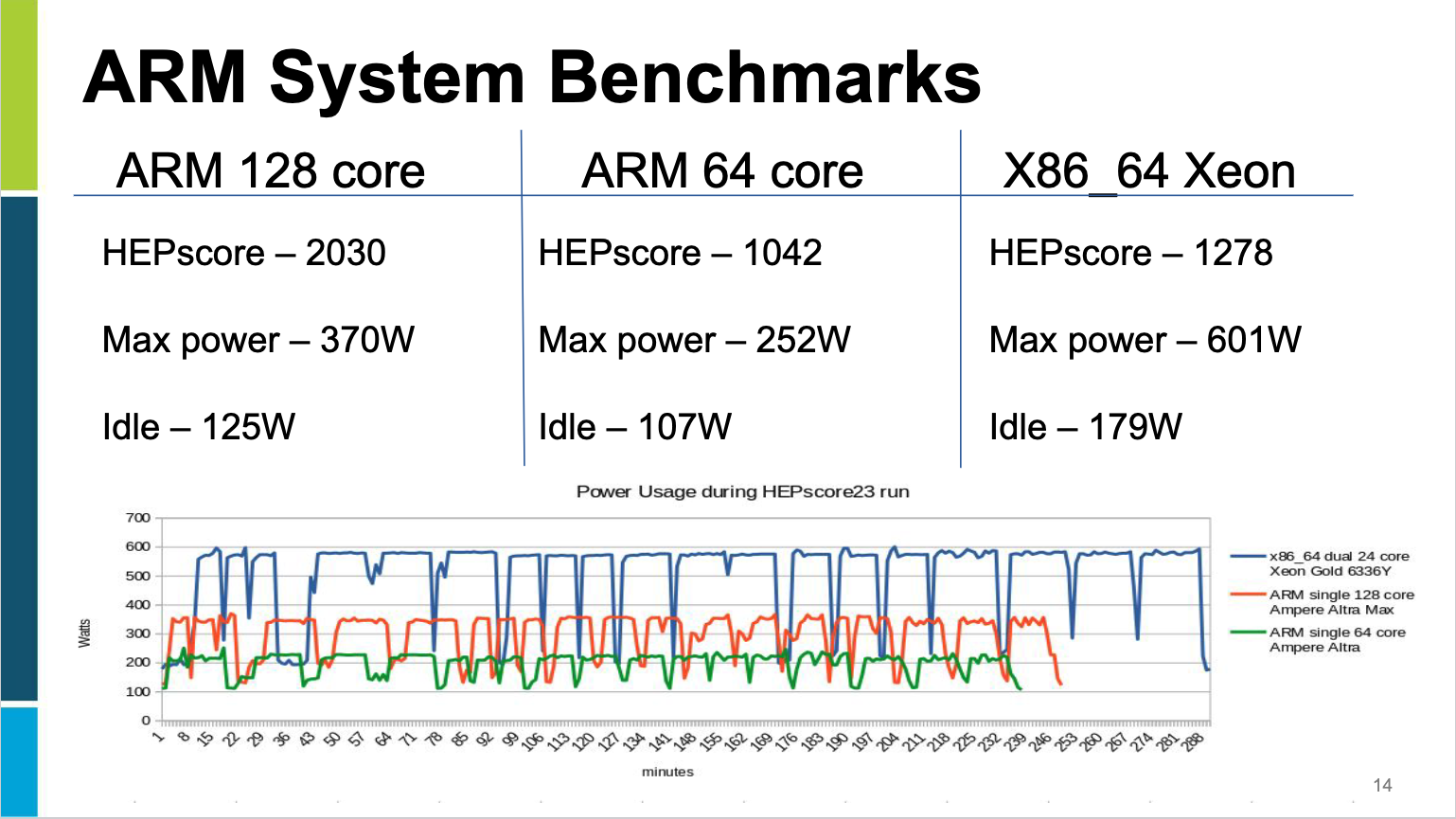 Ofer Rind  (SDCC, BNL)
‹#›
WLCG Benchmarking Infrastructure
Data is stored in 2 different DBs: Opensearch & HDFS
Backup
Diversity & compatibility
Kibana
Grafana
Spark
Over 2k machine configurations
Result comparison
Analysis
Data monitoring
Continuous data analysis
Look out for failures, outliers, statistics, …
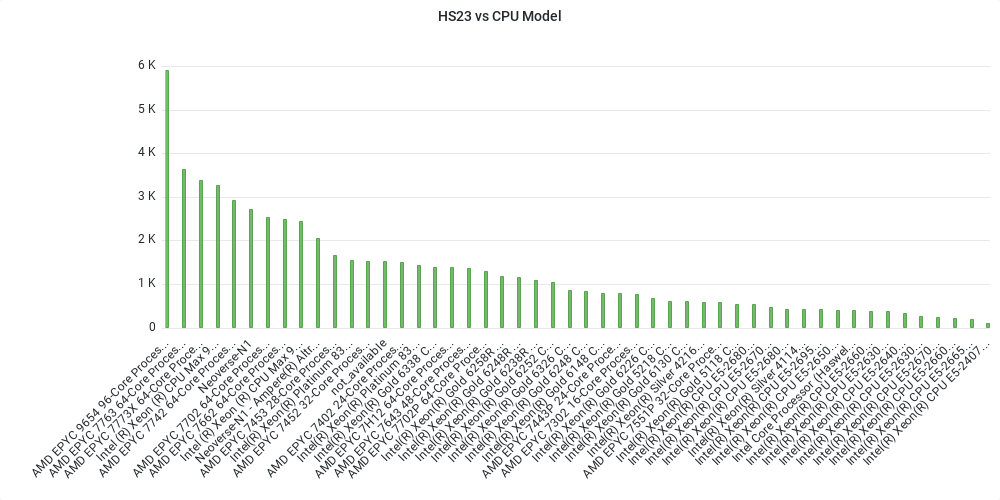 ‹#›
[Speaker Notes: Data is available but not accessible publicly, only to contributors

put a dashboard instead of the logos https://monit-grafana.cern.ch/d/2DLDQt2Vz/wl-results?orgId=62&viewPanel=204&from=1677625200000&to=1685716934970
2209 machine configs
216 cpu models]
Running HEPScore
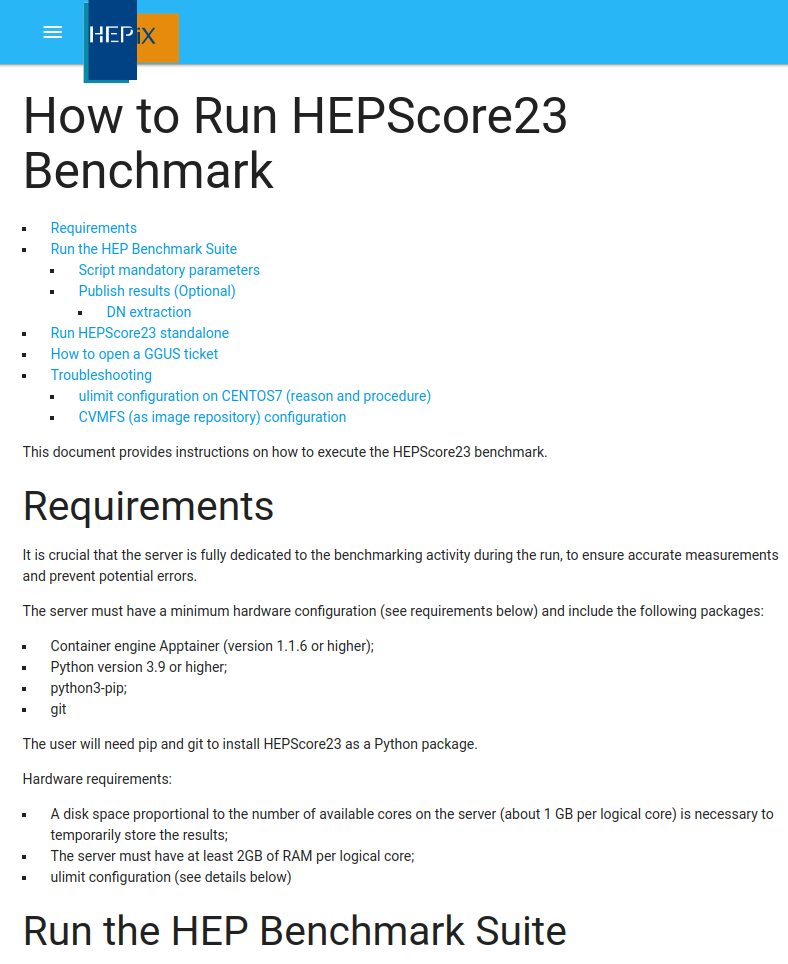 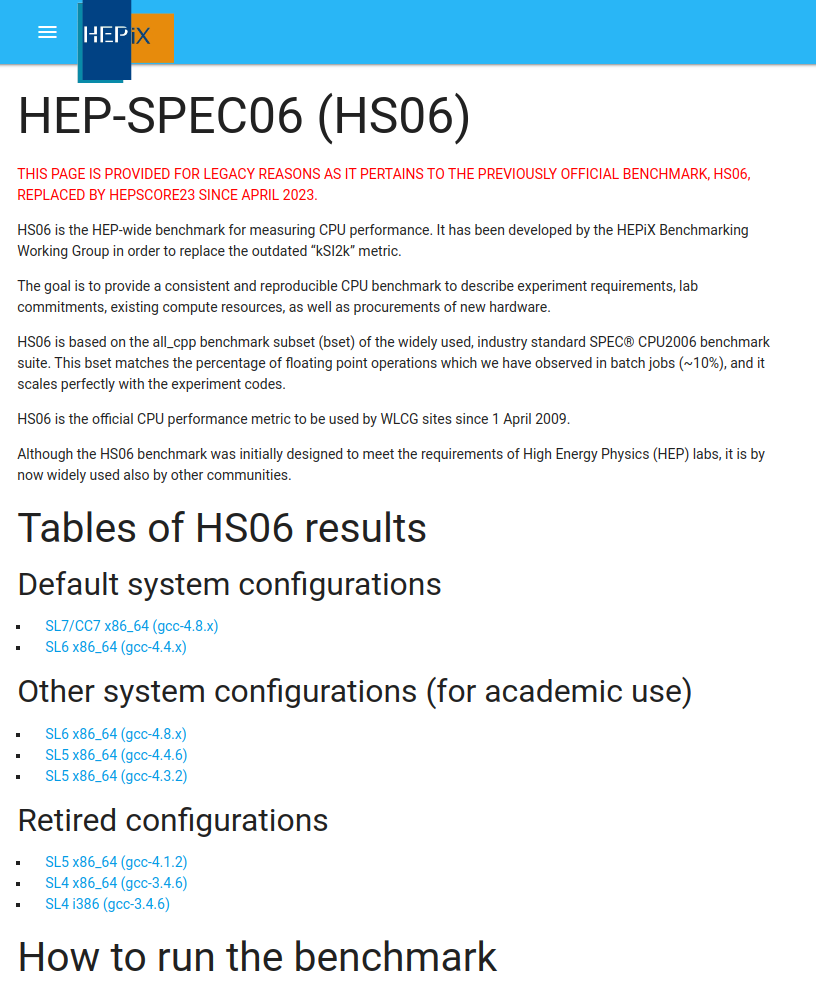 Link
Official documentation [3]
Download our script from Gitlab [4]
Grant it execution permissions
Use its options to configure it
./run_HEPscore.sh -s SITE [-p -c ./cert.pem -k ./key.pem]
./run_HEPscore.sh --help to see all options
Send results to our infrastructure
Create a GGUS ticket [5] to us
State your institution
Include the certificate subject DN to use
‹#›
[Speaker Notes: Mention the documentation of hepscore is here http://w3.hepix.org/benchmarking where before we had hs06 info
cambiar las imágenes por una captura de la página]
HS23 Public Scores
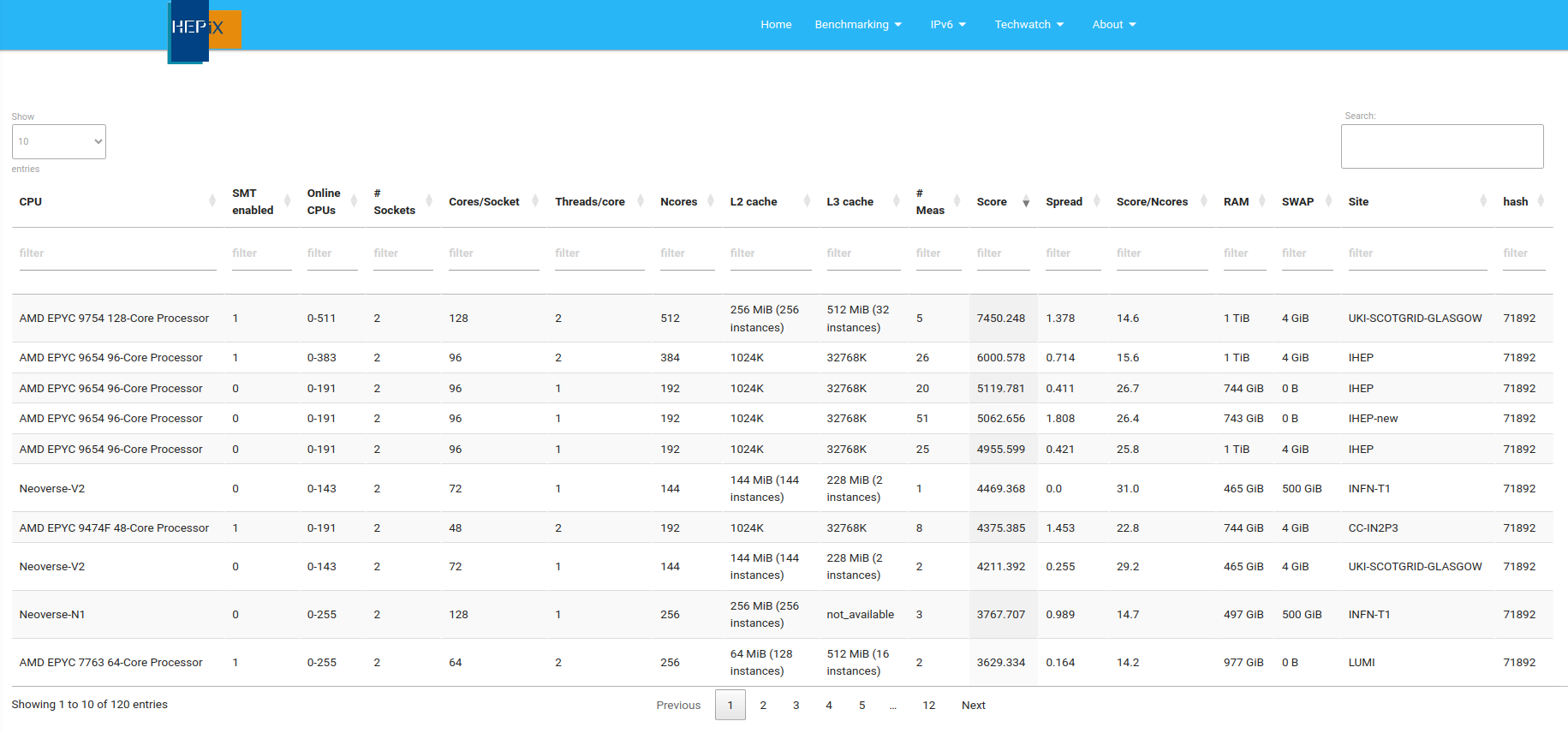 Link
‹#›
[Speaker Notes: certified results can be found in the table
they are not real time, they undergo a validation process]
Demo
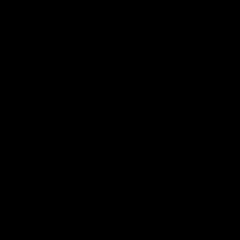 ‹#›
[Speaker Notes: run hepscore23
use the script from
ES]
In Sum
Running CPU/GPU benchmarks? Use the HEP Benchmark Suite!
Profit from its simplicity, extra features and community 📊
Its best feature, the modular benchmarking framework HEPScore
Use the available workloads or create your own 🛠️
Try it out HEPScore23! Devised for HEP applications
See how well it scales with your own application! 📈

Harness the Suite's plugins and unleash the power of metadata! 🚀
Analyze results based on energy consumption, CPU frequency, memory utilization, …
‹#›
[Speaker Notes: Mention the documentation of hepscore is here http://w3.hepix.org/benchmarking where before we had hs06 info
cambiar las imágenes por una captura de la página]
Contact & References
gmenende@cern.ch 📩
[1]  HEP Workloads
https://gitlab.cern.ch/hep-benchmarks/hep-workloads
[2] Energy Efficiency in H.E.P. (ARM vs. x86 and beyond)
https://indico.jlab.org/event/459/contributions/11660/
[3] HEPScore23 Documentation
http://w3.hepix.org/benchmarking
[4] HEPScore23 example script
https://gitlab.cern.ch/hep-benchmarks/hep-benchmark-suite/-/raw/master/examples/hepscore/run_HEPscore.sh
[5] GGUS ticket submission
https://ggus.eu/?mode=ticket_submit
‹#›
[Speaker Notes: Mention the documentation of hepscore is here http://w3.hepix.org/benchmarking where before we had hs06 info
cambiar las imágenes por una captura de la página]
Q&A
‹#›